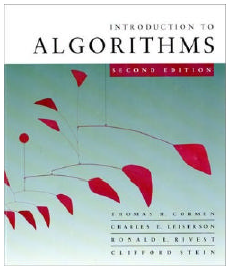 CMPE371Analysis of AlgorithmsFALL 2023-2024Lecture 4 Part II
Methods for Solving Recurrences
Substitution method
Iteration method
Recursion tree method
Master method
Example:  T(n) = 4T(n/2) + 100n
[Assume that T(1) = Q(1).]
Guess O(n3) .  (Prove O and W separately.)
Assume that T(k) £ ck3 for k < n .
Prove T(n) £ cn3 by induction.
Substitution method
The most general method:
Guess the form of the solution.
Verify by induction.
Solve for constants.
Example of substitution
=
+
T
(
n
)
4
T
(
n
/
2
)
100n
£
+
3
4
c
(
n
/
2
)
100n
=
+
3
(
c
/
2
)
n
100n
=
-
3
3
cn
((
c
/
2
)
n
-
100n
)
desired – residual
desired
£
3
cn
whenever  (c/2)n3 – 100n ³ 0, for example, if c ³ 200 and n ³ 1.
residual
This bound is not tight!
Example (continued)
We must also handle the initial conditions, that is, ground the induction with base cases.
Base: T(n) = Q(1) for all n < n0, where n0 is a suitable constant.
For 1 £ n < n0, we have “Q(1)” £ cn3, if we pick c big enough.
=
+
T
(
n
)
4
T
(
n
/
2
)
100n
£
+
2
cn
100n
A tighter upper bound?
We shall prove that T(n) = O(n2).
Assume that T(k) £ ck2 for k < n:
2
£
cn
for no choice of c > 0.  Lose!
A tighter upper bound!
IDEA:  Strengthen the inductive hypothesis.
Subtract a low-order term.
Inductive hypothesis: T(k) £ c1k2 – c2k for k < n.
=
+
T
(
n
)
4
T
(
n
/
2
)
100n
£
-
+
2
4
(
c
(
n
/
2
)
c
(
n
/
2
))
100n
1
2
=
-
+
2
c
n
2
c
n
100n
1
2
=
-
-
-
2
c
n
c
n
(
c
n
)
100n
1
2
2
£
-
2
c
n
c
n
if  c2 > 100.
1
2
Pick c1 big enough to handle the initial conditions.
Example
T(n) = T(n-1) + n
Guess: T(n) = O(n2)
Induction goal: T(n) ≤ c n2, for some c and n ≥ n0
Induction hypothesis: T(n-1) ≤ c(n-1)2 for all k < n
Proof of induction goal:
	T(n) = T(n-1) + n ≤ c (n-1)2 + n 
		= cn2 – (2cn – c - n) ≤ cn2 
		if:  2cn – c – n ≥ 0  c ≥ n/(2n-1)  c ≥ 1/(2 – 1/n)
For n ≥ 1  2 – 1/n ≥ 1  any c ≥ 1 will work
Example
T(n) = 2T(n/2) + n
Guess: T(n) = O(nlgn)
Induction goal: T(n) ≤ cn lgn, for some c and n ≥ n0
Induction hypothesis: T(n/2) ≤ cn/2 lg(n/2)
Proof of induction goal:
	T(n) = 2T(n/2) + n ≤ 2c (n/2)lg(n/2) + n 
	        = cn lgn – cn + n ≤ cn lgn 
					if:  - cn + n ≤ 0  c ≥ 1
Base case?
Changing variables
T(n) = 2T(    ) + lgn
Rename: m = lgn  n = 2m
T (2m) = 2T(2m/2) + m
Rename: S(m) = T(2m)
S(m) = 2S(m/2) + m  S(m) = O(mlgm) (demonstrated before)
T(n) = T(2m) = S(m) = O(m . lg m)=O(lg n . lglg n)
Idea: transform the recurrence to one that you have seen before